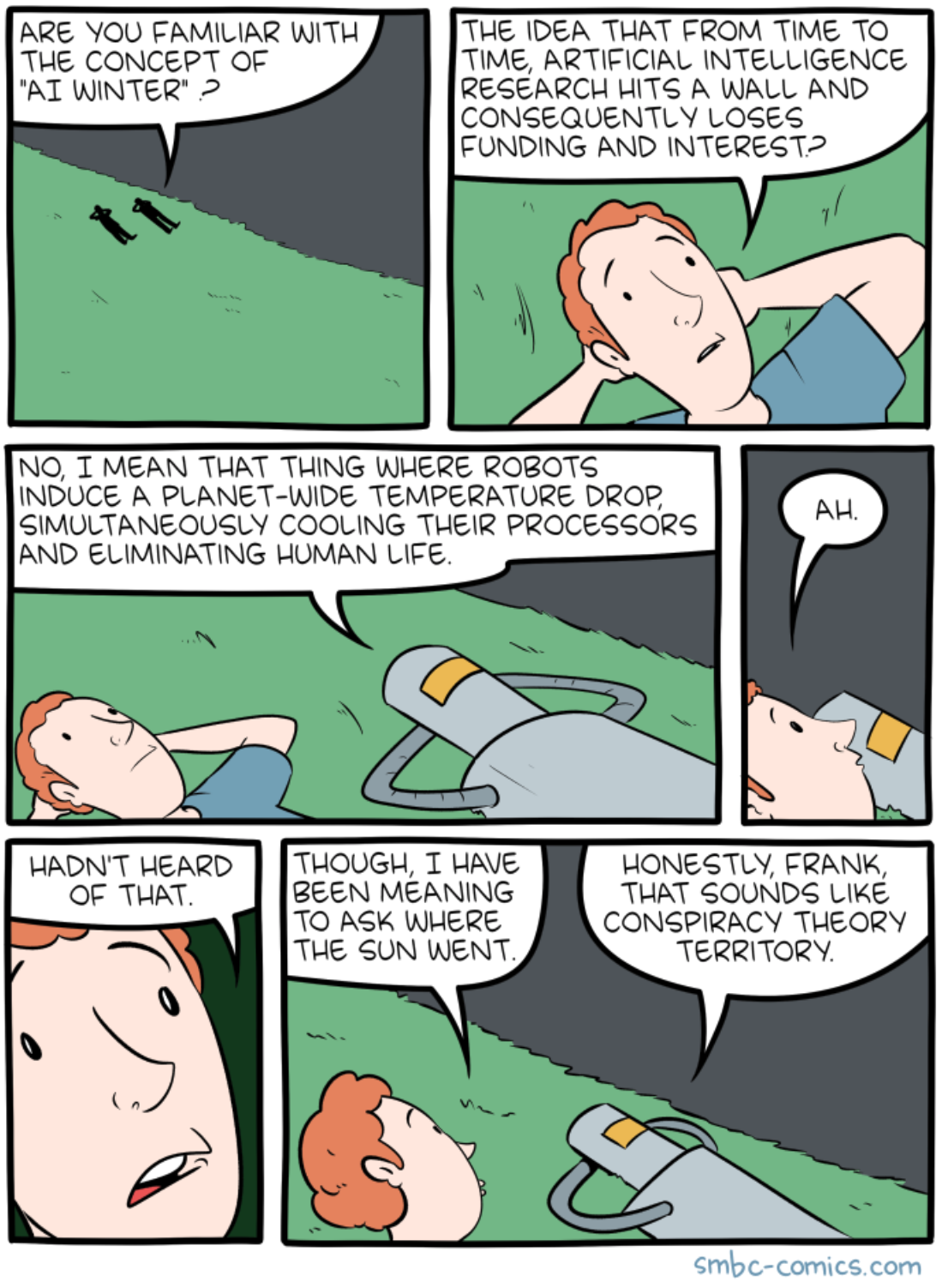 CIS 700-004: Lecture 2W
Introduction to PyTorch
1/16/19
Course Announcements
HW 0 has been released.
Please direct any questions about the course to Piazza.
Office hours have been posted on the course website.
Today's class is about automatic differentiation and how it works in PyTorch.
Why does it matter?
Because writing ML code from scratch sucks (part 1)
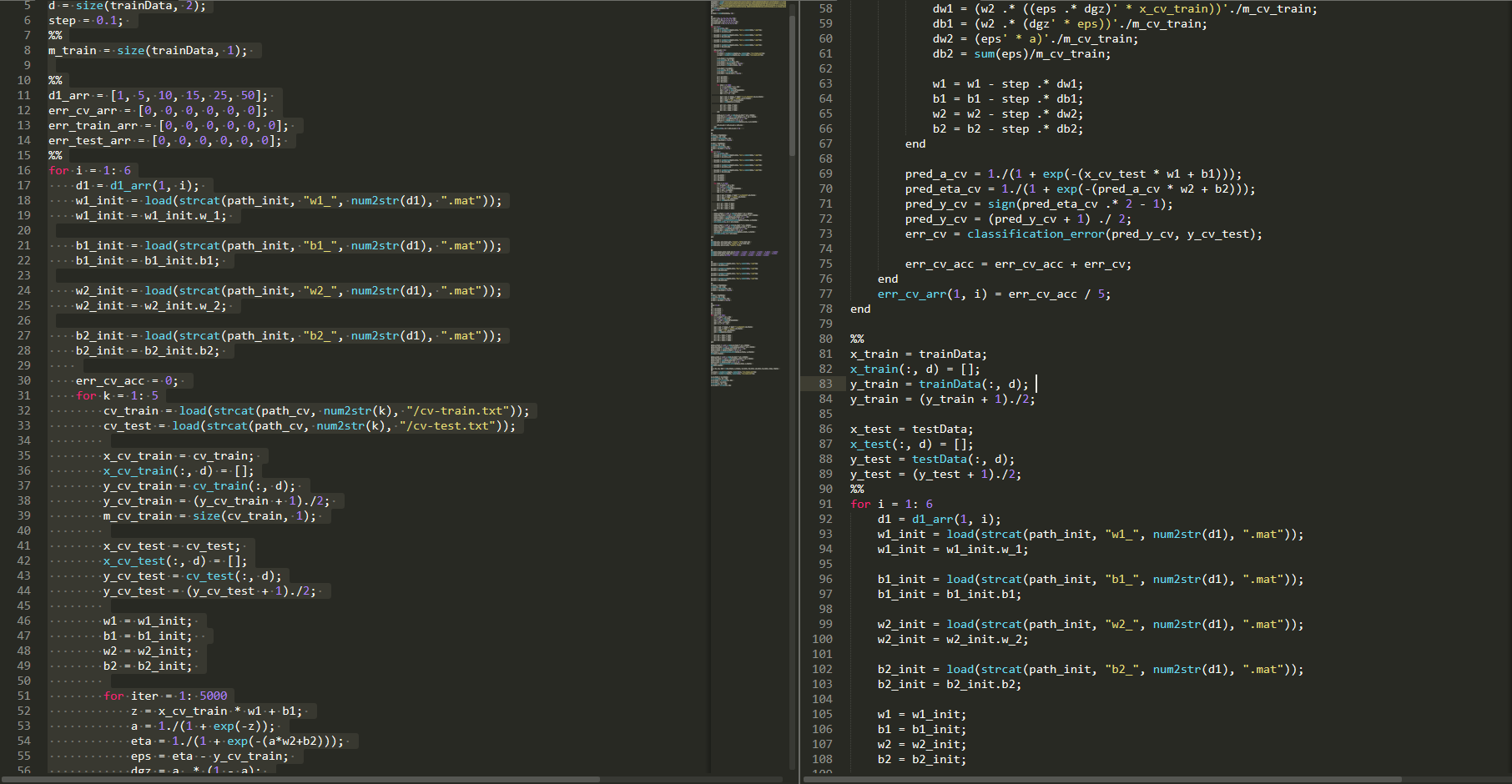 Because writing ML code from scratch sucks (part 2)
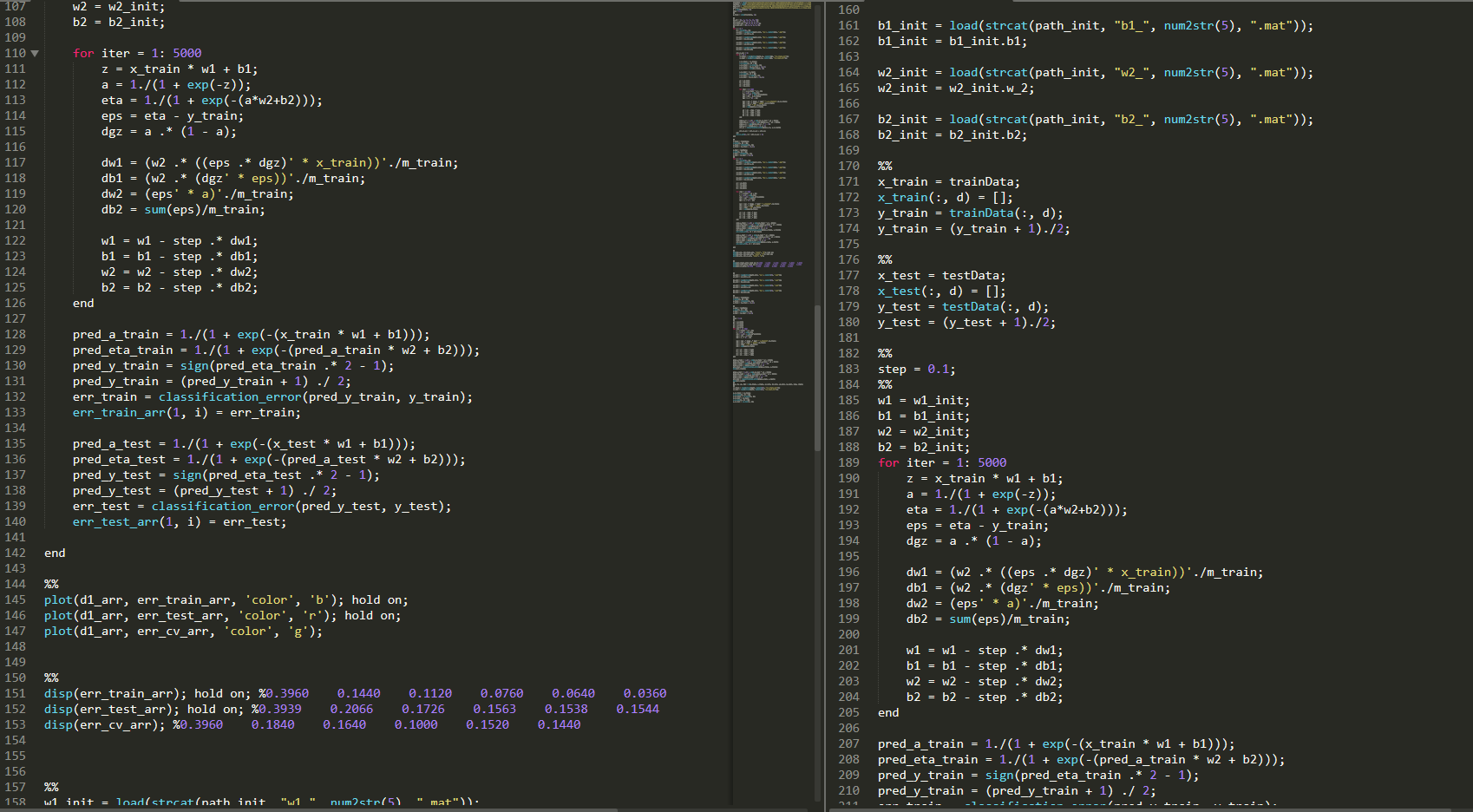 Because writing ML code from scratch sucks (part 3)
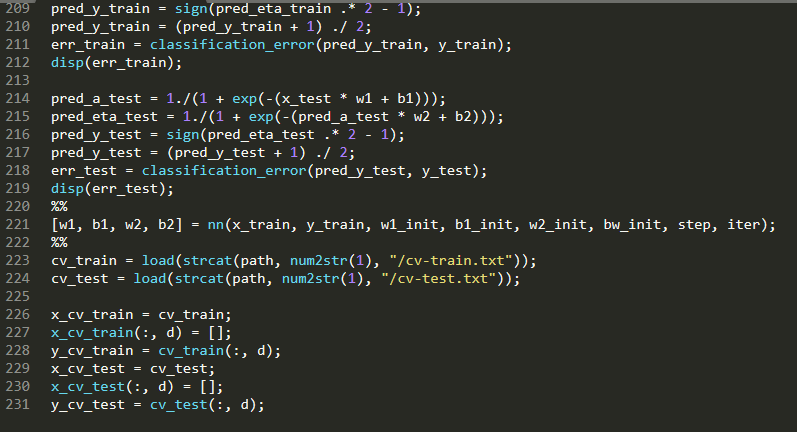 Contrast with PyTorch
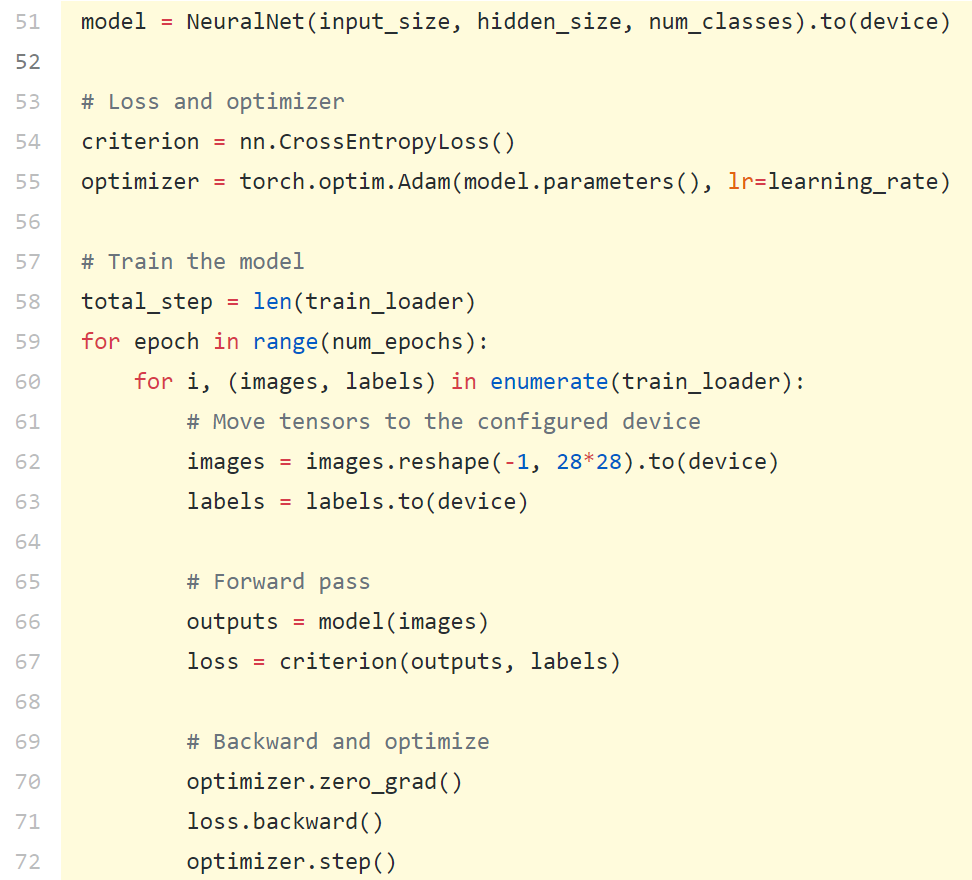 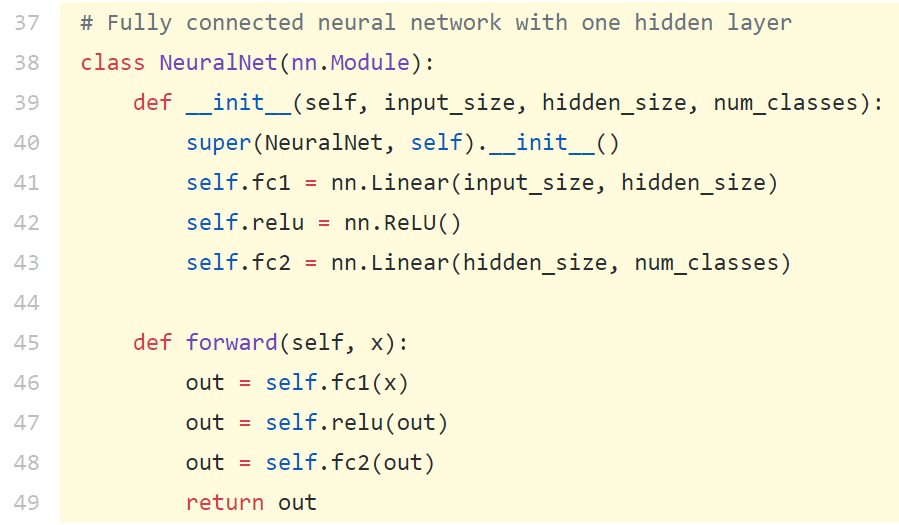 Today's agenda
Motivating computational graphs: a gradient-storing data structure
A brief review of scientific computing
Dual algebra: math for computational graphs
Example computational graph for a neuron
Introduction to PyTorch
Tensors
Variables
Functions
Autograd and the dynamic computational graph
Example: a feedforward network in PyTorch
Automated Differentiation...
Is not Symbolic Differentiation!
Is not Numerical Differentiation!
Instead, it relies on a specific quirk of scientific computing to make gradient computation really easy on computers.
Motivating computational graphs
Computation for common functions
Example 1: sine, cosine, and the CORDIC algorithm
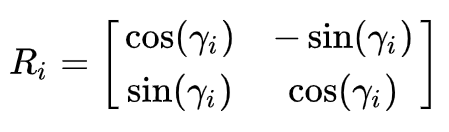 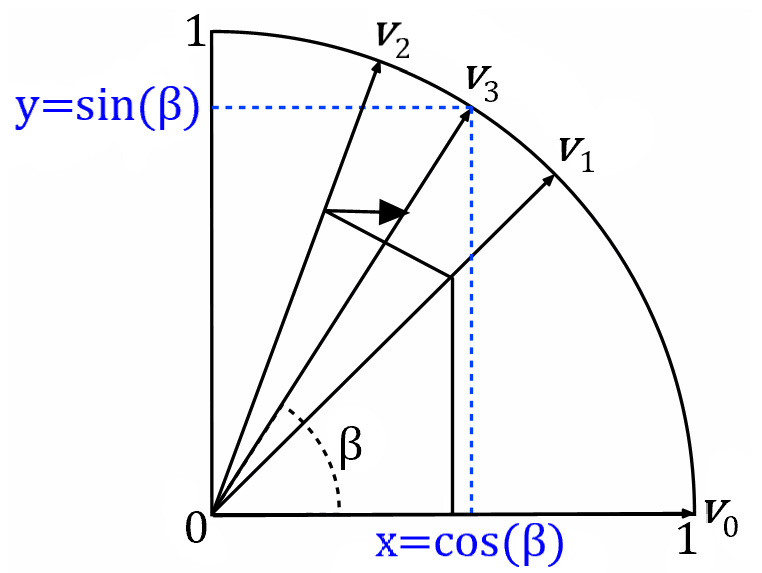 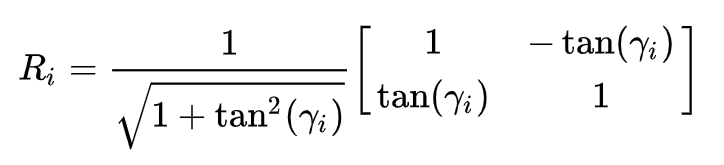 The CORDIC algorithm in all its glory
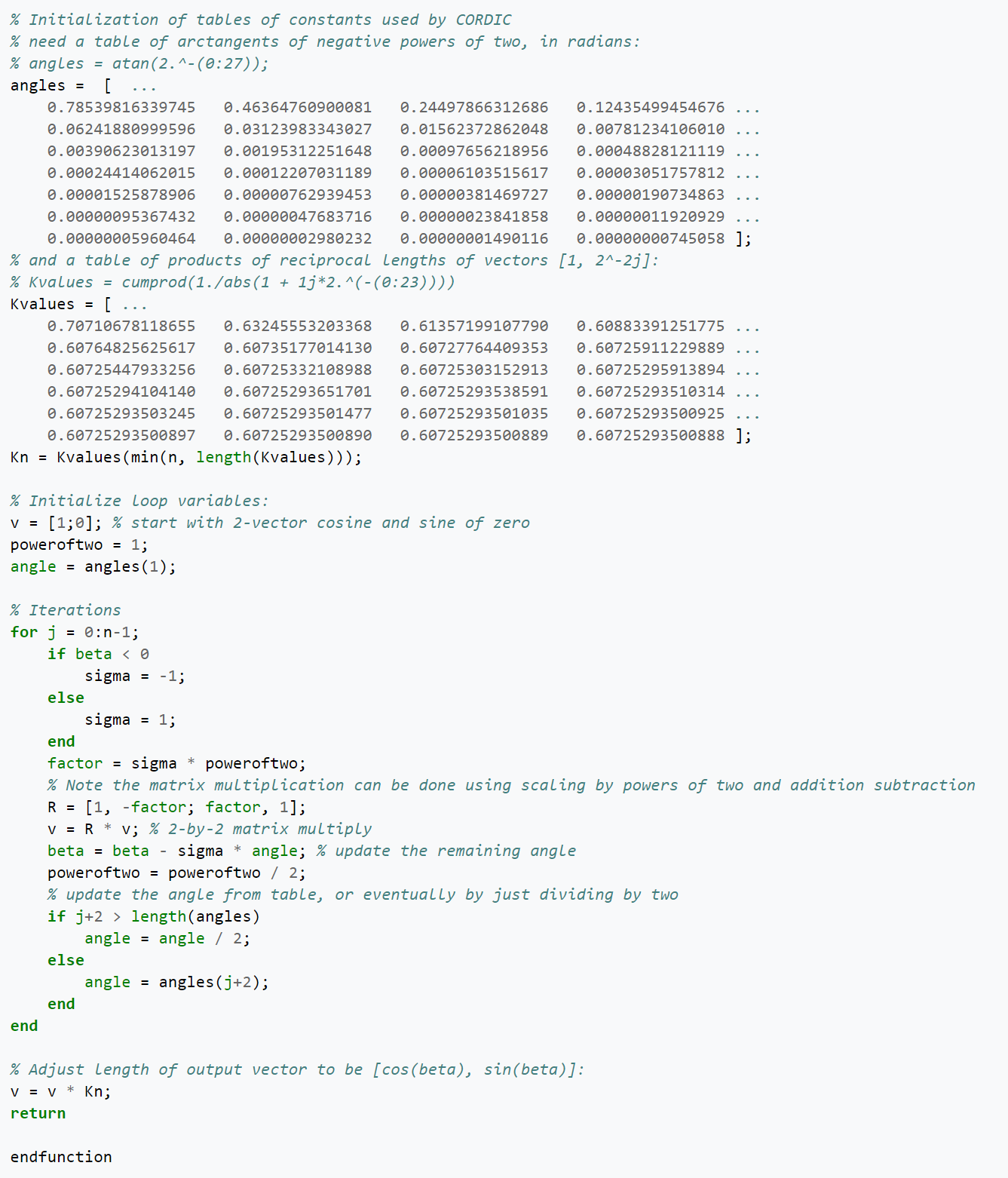 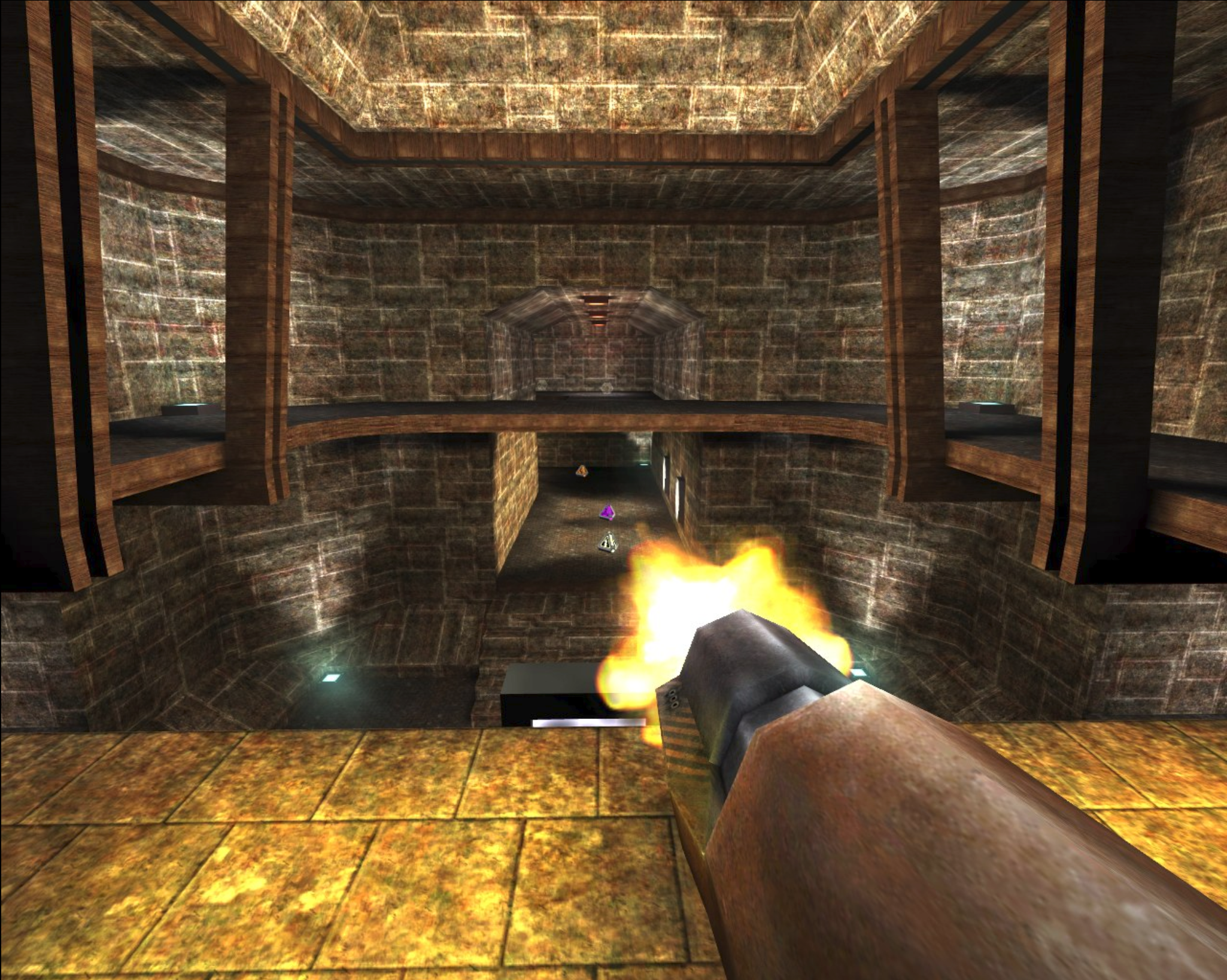 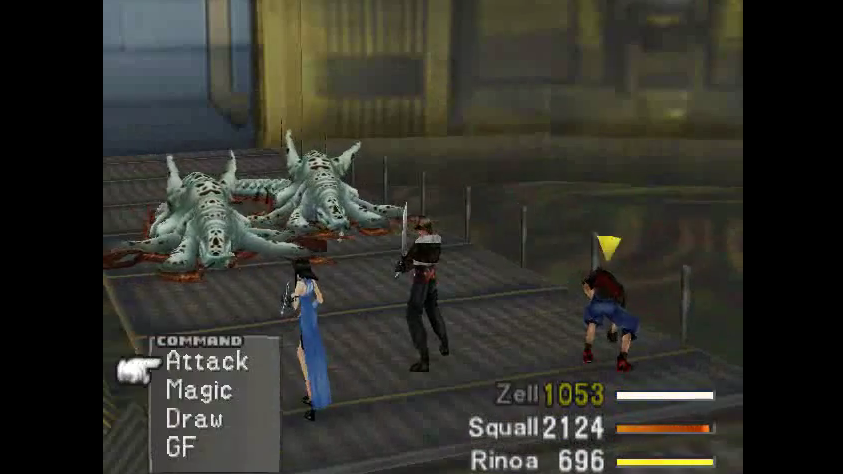 [Speaker Notes: Square roots compute distance]
Example 2: square roots
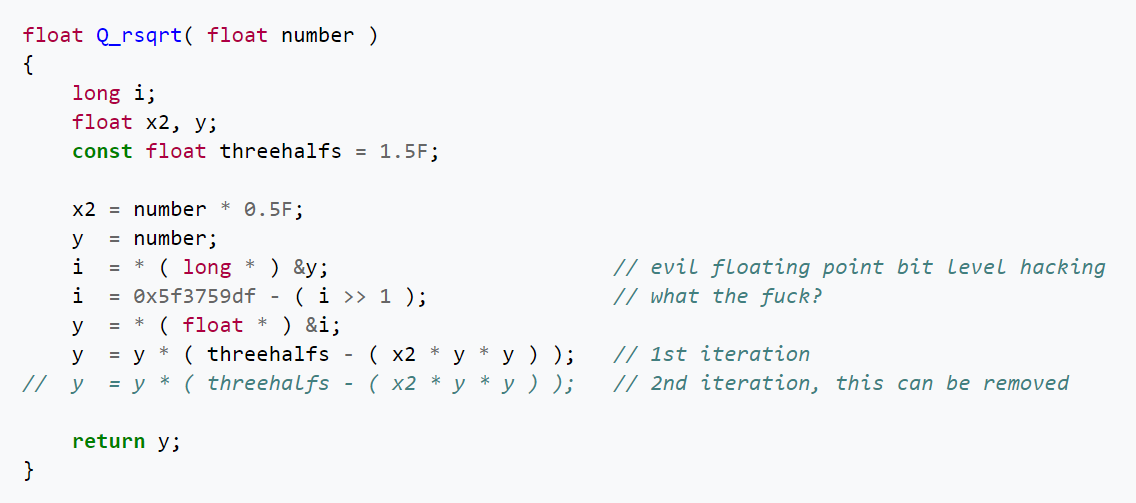 Example 3: logarithms
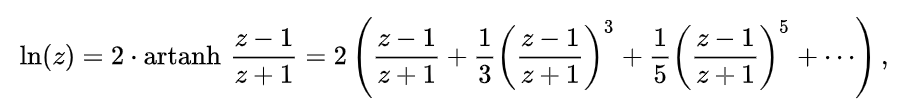 Observation: every computation in a program boils down to elementary binary functions (+, -, *, /)
But wait, derivatives are really easy for the elementary operations!
Dual spaces
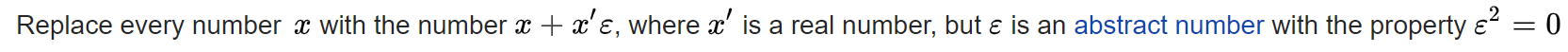 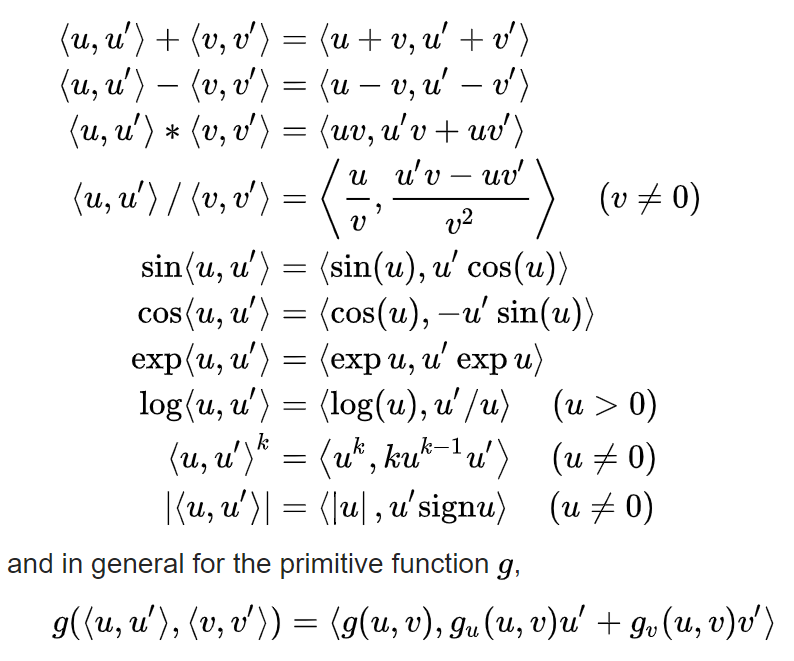 Key insight (?) from dual algebra: we can redefine every function we've ever used and our very concept of numbers to avoid doing some elementary calculus.
Why computational graphs exist
For a single neuron with n inputs, we need to keep track of O(n) gradients.
For a standard 784x800x10 vanilla feedforward neural net for MNIST, we need:
784 + 800x20 + 10x20 + 3 = 16987 gradients per training example
60,000 training examples * 2405 gradients = 1 billion gradients per epoch
How do we keep track of tens of billions gradients?!
[Speaker Notes: Next time, lead with an example]
Computational Graph
Definition: a data structure for storing gradients of variables used in computations.
Node v represents variable
Stores value
Gradient
The function that created the node
Directed edge (u,v) represents the partial derivative of u w.r.t. v
To compute the gradient dL/dv, find the unique path from L to v and multiply the edge weights.
A neuron in a computational graph
Backpropagation for neural nets
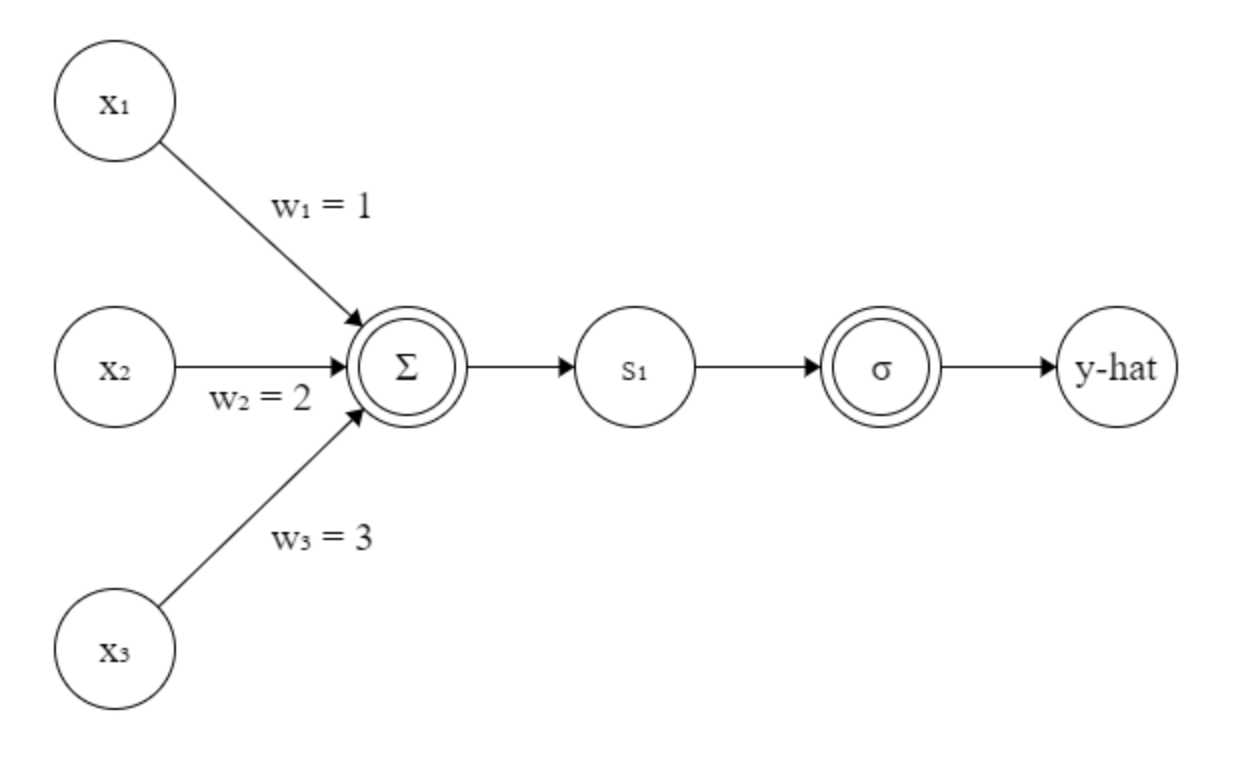 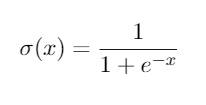 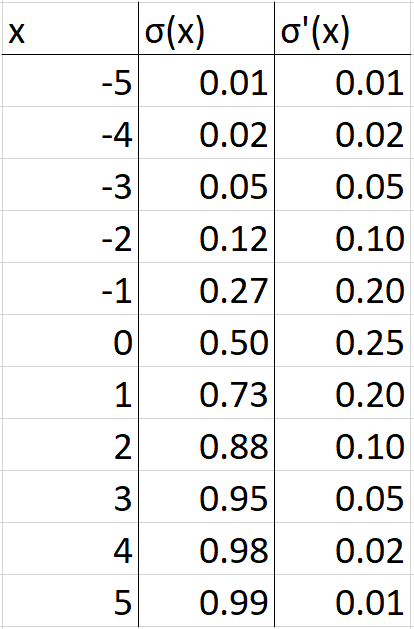 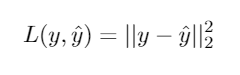 Given softmax activation, L2 loss, a point (x1, x2, x3, y) = (0. 1, 0.15, 0.2, 1), compute the gradient
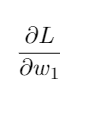 Backpropagation for neural nets: forward pass
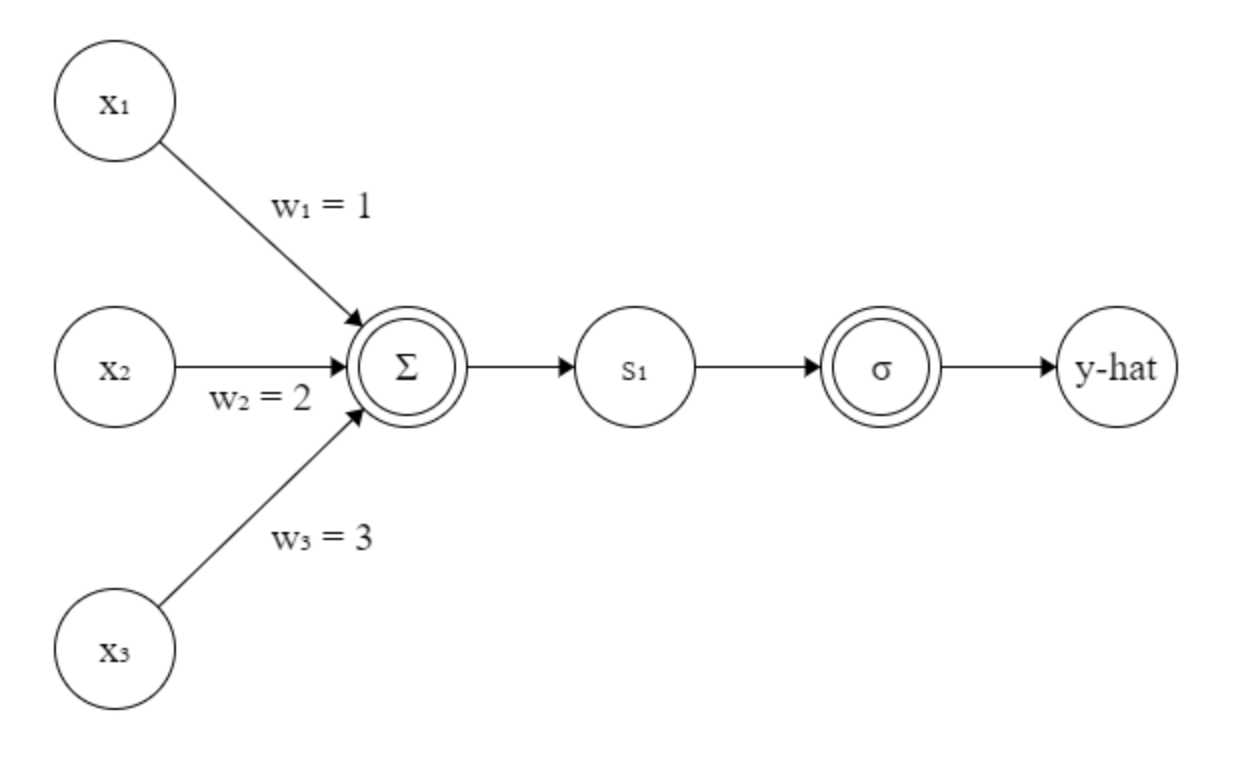 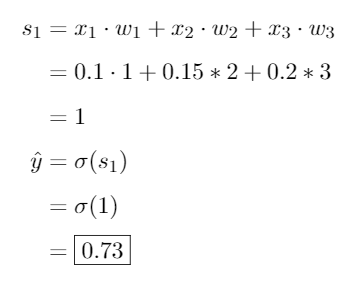 Backpropagation for neural nets: backward pass
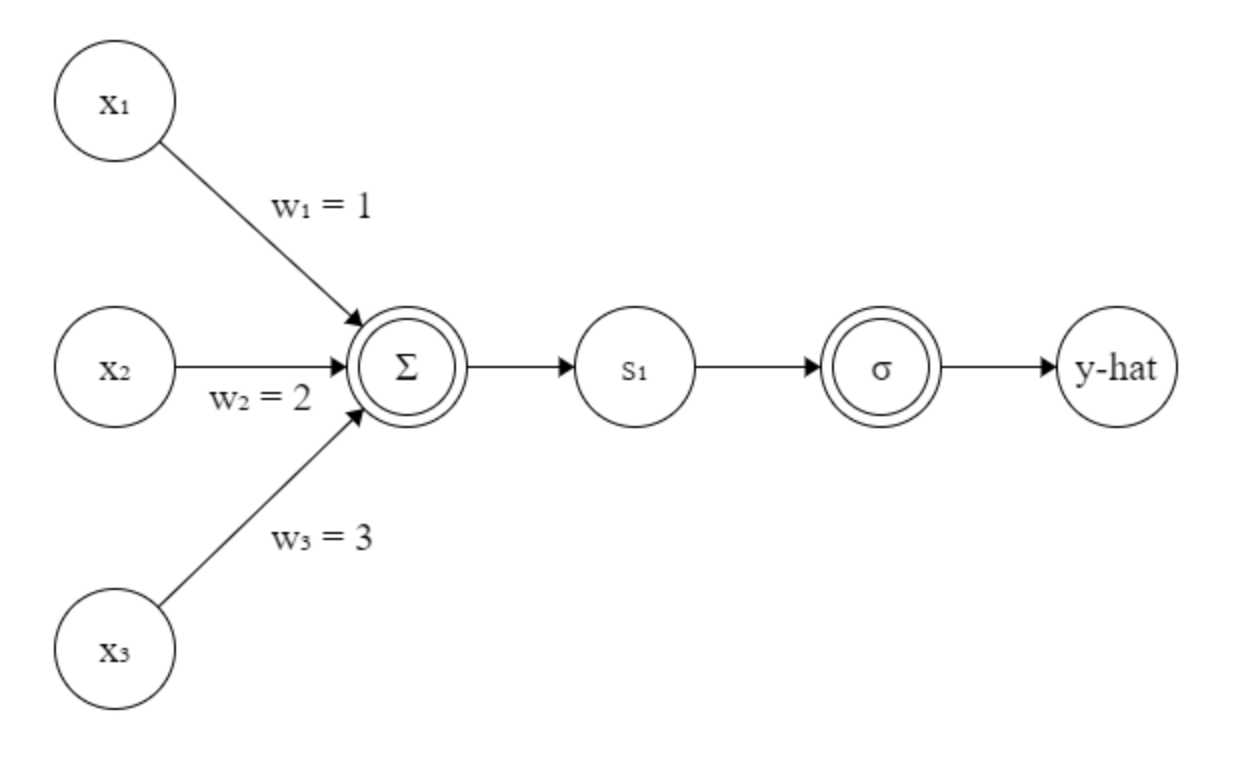 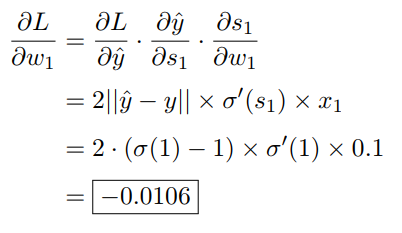 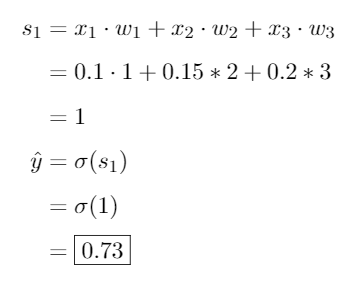 [Speaker Notes: Second but last line on the right should say .1
Last line should say .0108]
PyTorch
PyTorch
Based on Torch, a scientific computing library for Lua
Developed by FAIR
Main features are the built-in computational graph and built-in GPU acceleration
Structure of PyTorch library
torch
torch.cuda
torch.optim
torch.Tensor
torch.autograd
torch.nn
Merged
torch.autograd.Variable
torch.nn.Functional
torch.cuda.Tensor
How do we store numbers?
torch.Tensor
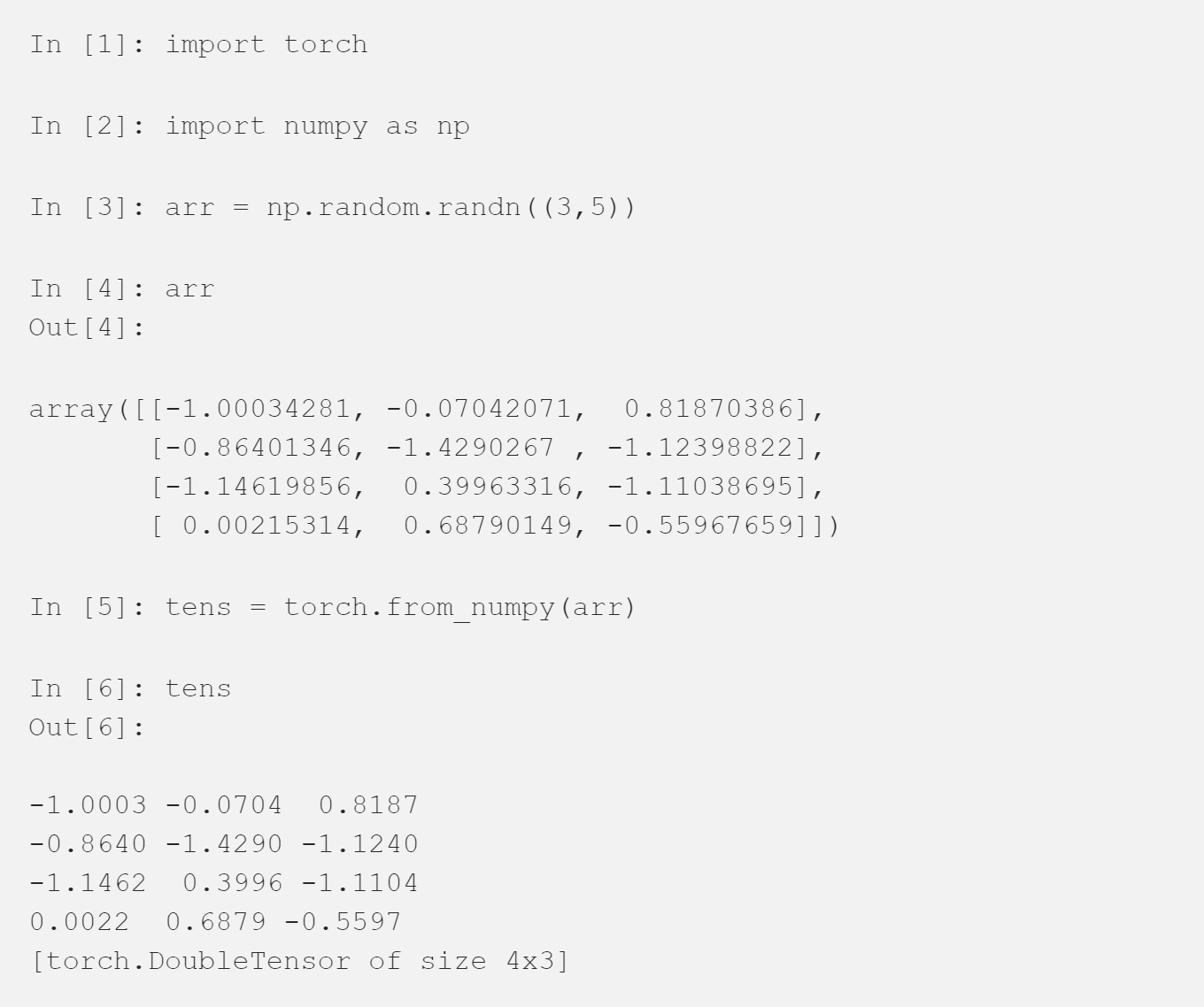 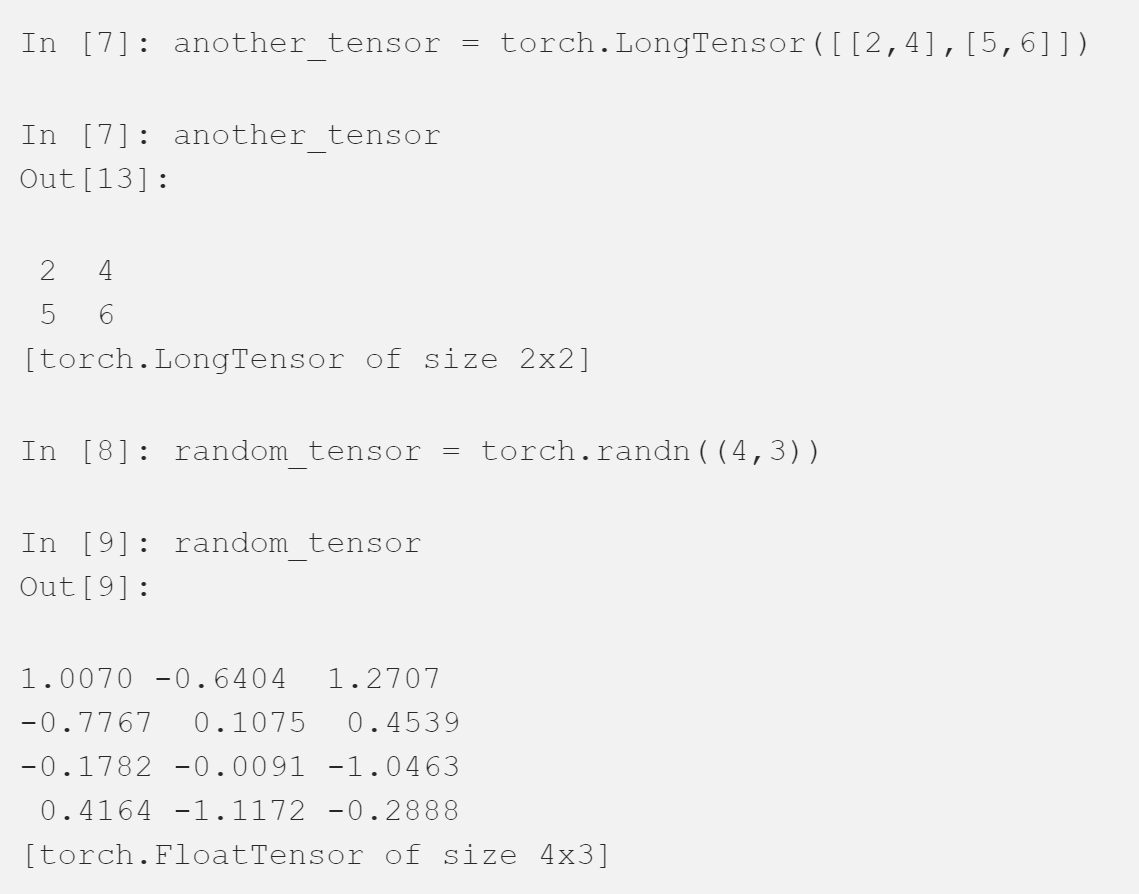 torch.Tensor
a = torch.rand(10, 10, 5)print a[0, :, :]
[Speaker Notes: Grabs the first cross-section along x-axis]
torch.Tensor
a = torch.rand(10, 10, 5)print a[0, :, :]
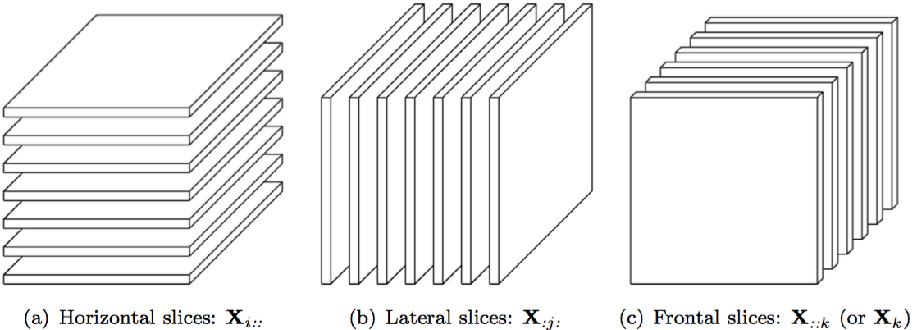 [Speaker Notes: Grabs the first cross-section along x-axis]
Tensors: common manipulations
torch.cat(tensors, dim=0, out=None) → Tensor
Concatenates a list of Tensors along an existing dimension
torch.reshape(input, shape) → Tensor
Reforms the dimensions of a Tensor
torch.squeeze(input, dim=None, out=None) → Tensor
Removes a dimension from a Tensor
torch.stack(seq, dim=0, out=None) → Tensor
Concatenates a list of Tensors along a new dimension
torch.unsqueeze(input, dim, out=None) → Tensor
Creates a dimension
https://pytorch.org/docs/stable/torch.html
How do we store numbers? Tensors.
Given tensors, how do we track their gradients?
Variables
This is the class in PyTorch that corresponds to nodes in the computational graph.
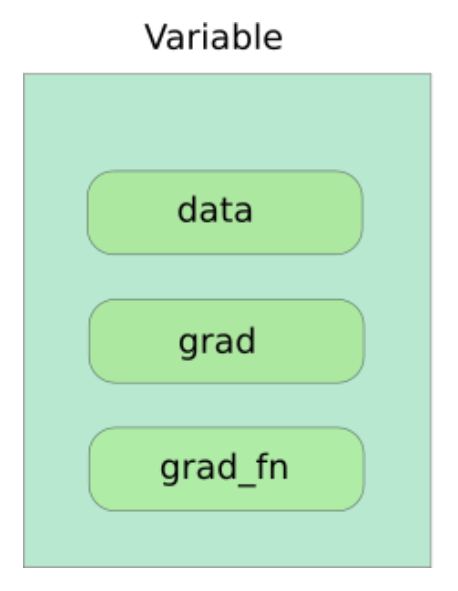 Tensor
Float
Function object
Functions
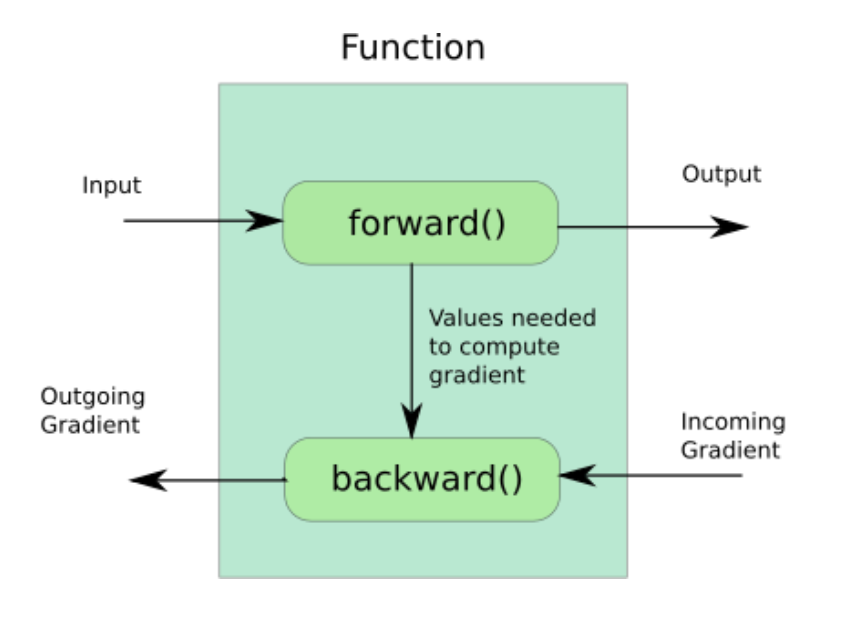 How do we store numbers? Tensors.
Given tensors, how do we track their gradients? Variables.
Given tensors and their gradients, how do we actually update the parameter values during training?
torch.nn.optim
An optimizer is constructed with a model and hyperparameters.
For each training example, the computational 

E.g. optimizer = optim.SGD(model.parameters(), lr = 0.01, momentum=0.9)
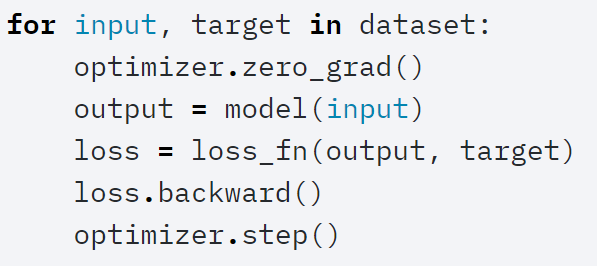 How do we store numbers? Tensors.
Given tensors, how do we track their gradients? Variables.
Given tensors and their gradients, how do we actually update the parameter values during training? Optimizers.
How do we do all this on a GPU?
How PyTorch hides the computational graph:
Aka Pythonic syntactic sugar
Example:
PyTorch masks their special built-in addition function in the __add__ method of the class Variable.
So a+b is really:
torch.autograd.Variable.__add__(a,b)
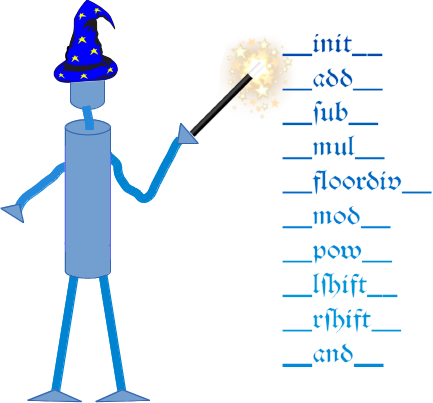 CUDA integration
For a variable x, we can simply write:
 	x = x.cuda() # or
 	x = x.to(device) # if we have a previously defined device
To accelerate computations on x via GPU!
This casts x.data to an object of type torch.cuda.FloatTensor() and changes the magic methods associated with x, which are now written in Nvidia's CUDA API.
How do we store numbers? Tensors.
Given tensors, how do we track their gradients? Variables.
Given tensors and their gradients, how do we actually update the parameter values during training? Optimizers.
How do we do all this on a GPU? CUDA bindings.
I'm lazy, what else you got?
torch.nn.Functional
Many utility functions for specific architectures of neural nets.
Example utility functions for vanilla neural nets:
torch.nn.functional.linear(input, weight, bias=None)
torch.nn.functional.dropout(input, p=0.5, training=True, inplace=False)
torch.nn.Functional
Many utility functions for specific architectures of neural nets.
Example activation functions:
torch.nn.functional.relu_(input) → Tensor
torch.nn.functional.hardtanh_(input, min_val=-1., max_val=1.) → Tensor
torch.nn.functional.leaky_relu(input, negative_slope=0.01, inplace=False) → Tensor
torch.nn.functional.softmax(input, dim=None, _stacklevel=3, dtype=None)
torch.nn.Functional
Many utility functions for specific architectures of neural nets.
Example functions for CNNs:
torch.nn.functional.conv1d(input, weight, bias=None, stride=1, padding=0, dilation=1, groups=1) → Tensor
torch.nn.functional.conv_transpose2d(input, weight, bias=None, stride=1, padding=0, output_padding=0, groups=1, dilation=1) → Tensor
torch.nn.functional.max_pool2d(*args, **kwargs)
torch.nn.Functional
Many utility functions for specific architectures of neural nets.
Example normalization functions:
torch.nn.functional.batch_norm(input, running_mean, running_var, weight=None, bias=None, training=False, momentum=0.1, eps=1e-05)
torch.nn.functional.normalize(input, p=2, dim=1, eps=1e-12, out=None)
torch.nn.functional.instance_norm(input, running_mean=None, running_var=None, weight=None, bias=None, use_input_stats=True, momentum=0.1, eps=1e-05)
torch.nn.Functional
Many utility functions for specific architectures of neural nets.
Example loss functions:
torch.nn.functional.cosine_similarity(x1, x2, dim=1, eps=1e-8) → Tensor
torch.nn.functional.binary_cross_entropy(input, target, weight=None, size_average=None, reduce=None, reduction='mean')
torch.nn.functional.hinge_embedding_loss(input, target, margin=1.0, size_average=None, reduce=None, reduction='mean') → Tensor
torch.nn.functional.kl_div(input, target, size_average=None, reduce=None, reduction='mean')
Feedforward Network in PyTorch
Defining a Neural Net in PyTorch
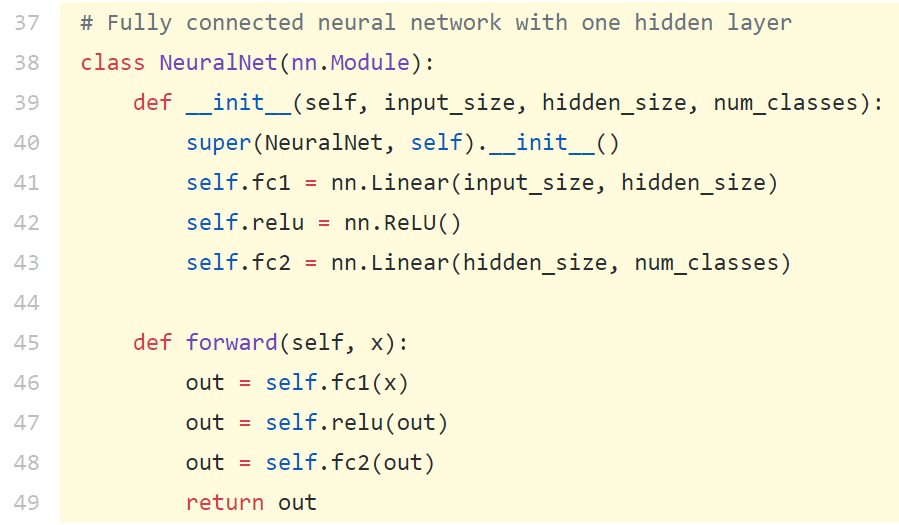 Training a Neural Net in PyTorch
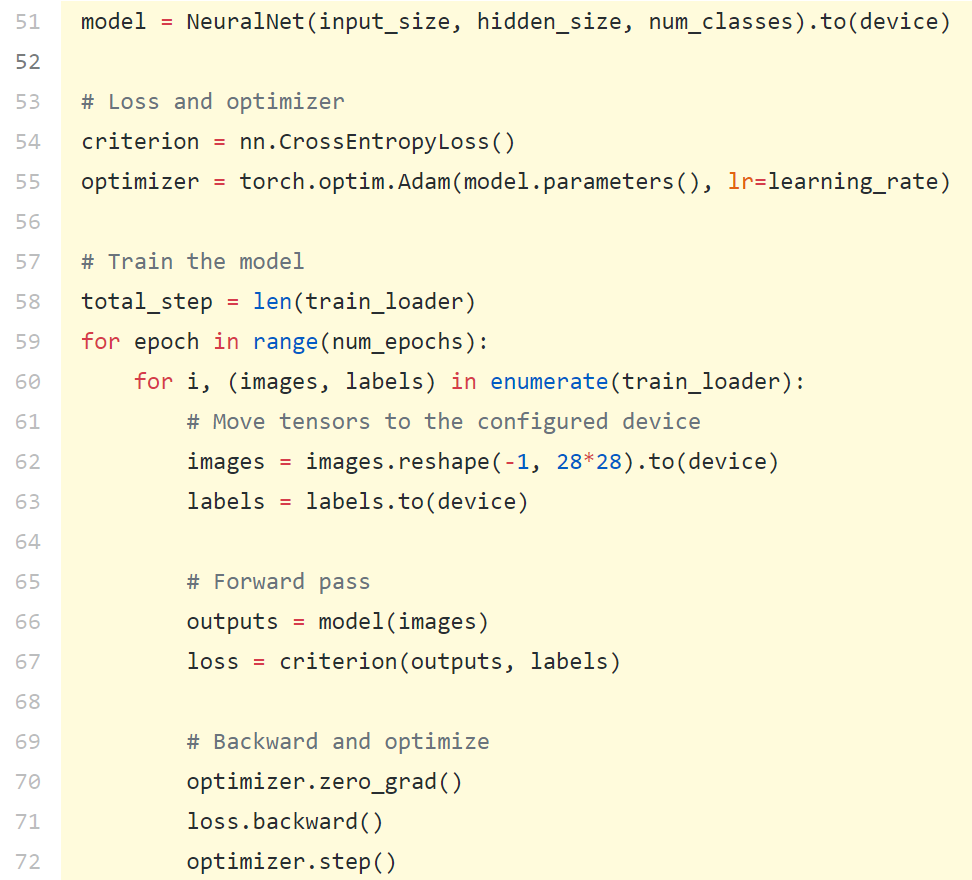 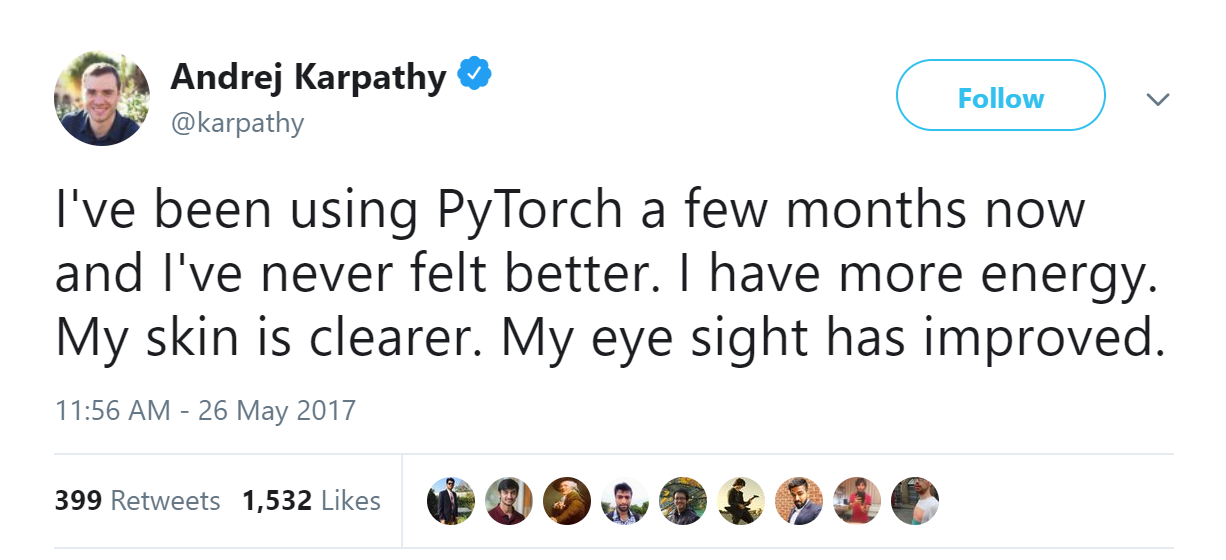 Looking forward
HW0 is due next Wednesday.  We will have a Canvas submission portal shortly.
Office hours will begin tomorrow (Thursday).  The schedule is on the website.
Next week (lectures 3M and 3W), we will begin discussing the design of neural networks and the challenges in training deep networks.